PowerPoint

on

PowerPoint
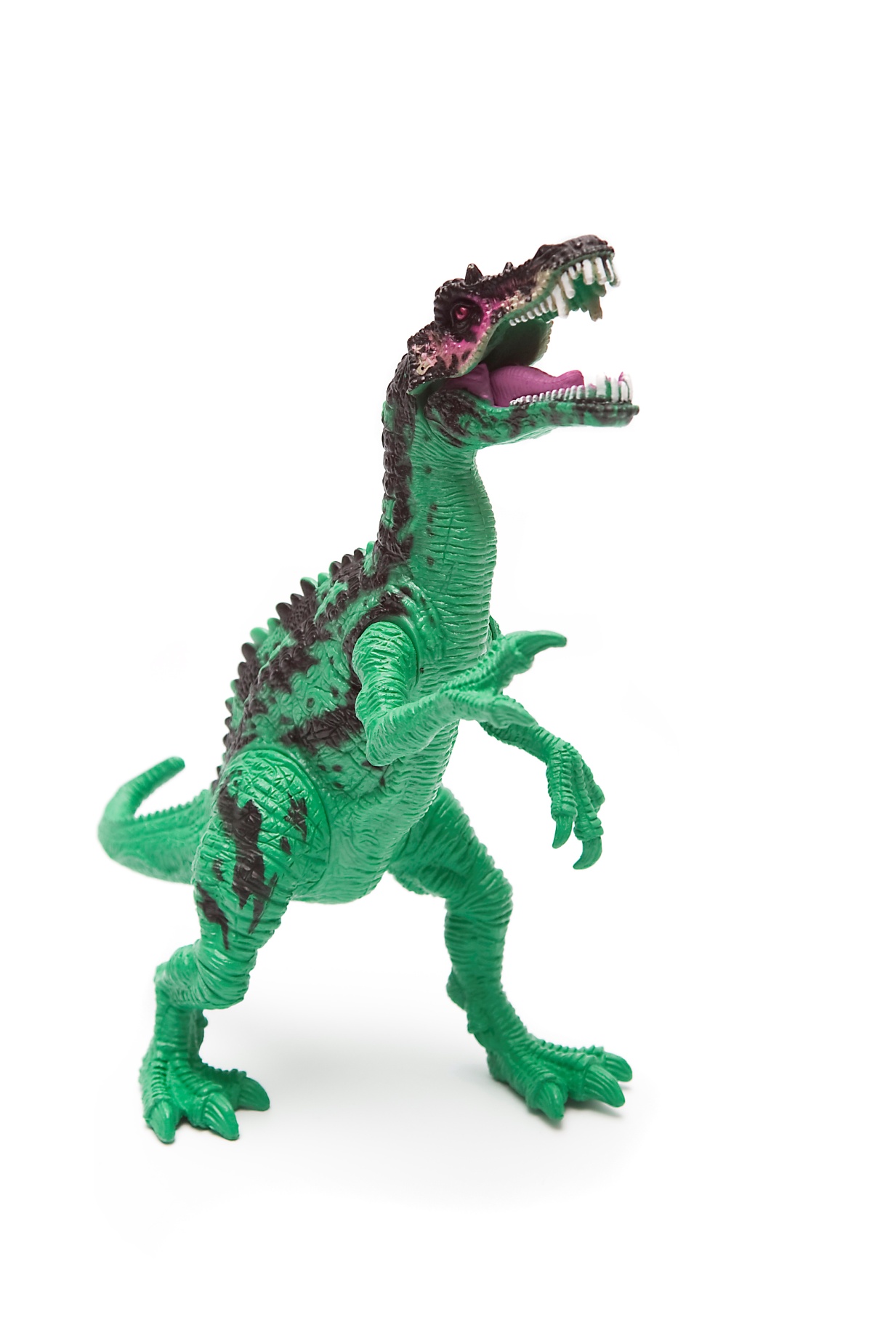 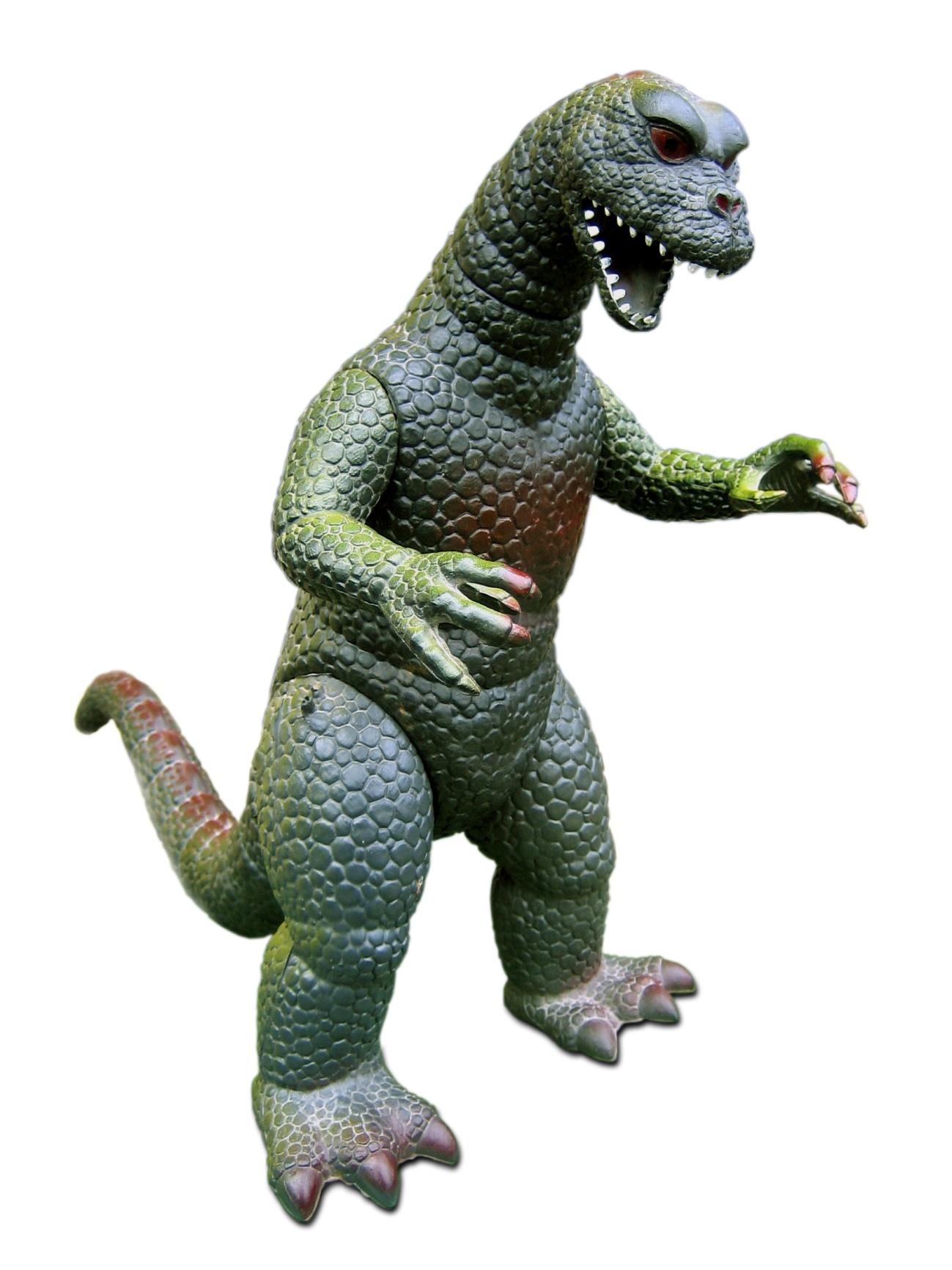 A guide to creating 
engaging, enjoyable, 
and exciting presentations
By: Mike Karlin
Step 1
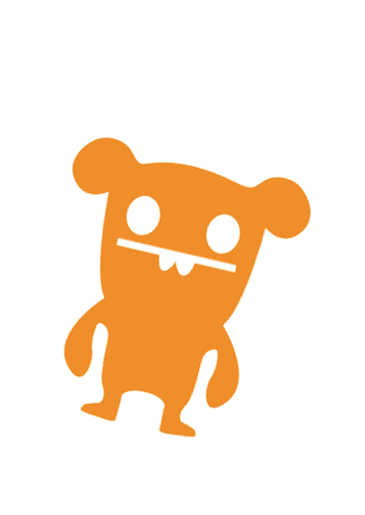 Hi.
Hey.
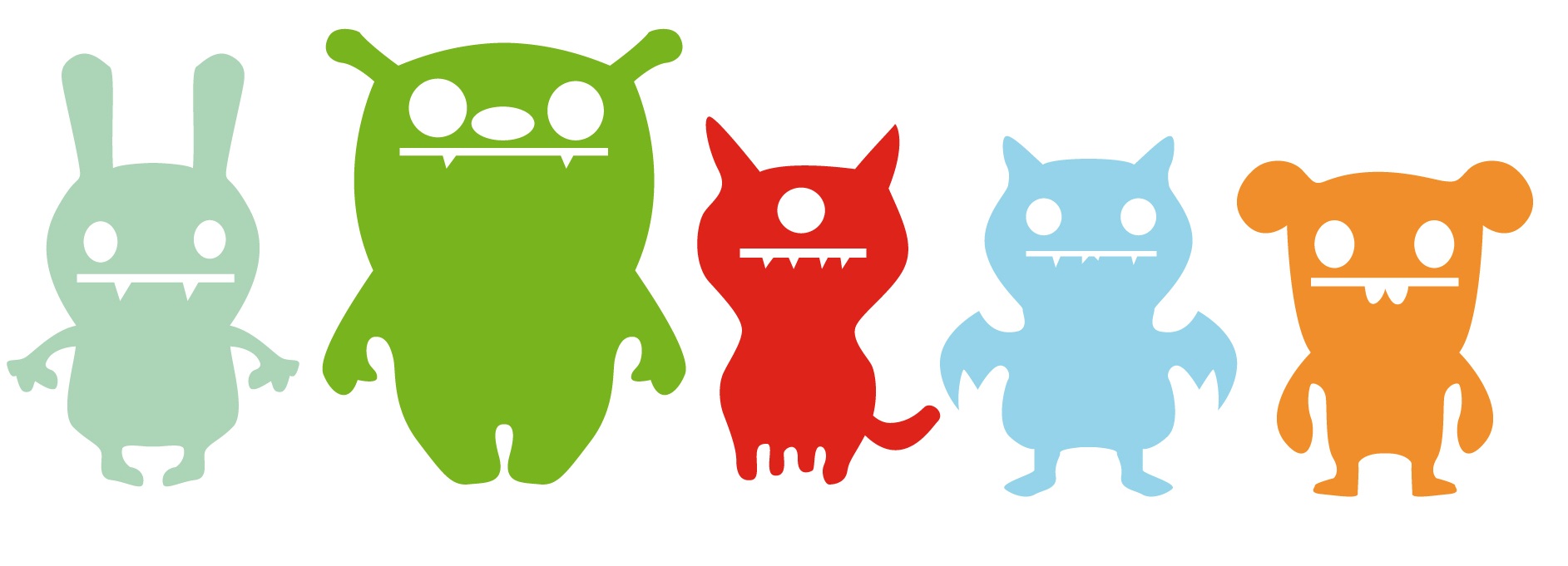 Keep it Simple
Avoid
Writing every single thing
You’ve ever thought or
Wanted to say.  People know
How to read and when you 
Have this much text on the
Screen it’s easy to get lost
Inside all of it!
Plus, it’s really boring.
One point per slide
Nothing more to see here, move along…
Is all you need.
Step 2
Nope…
You don’t 
move!
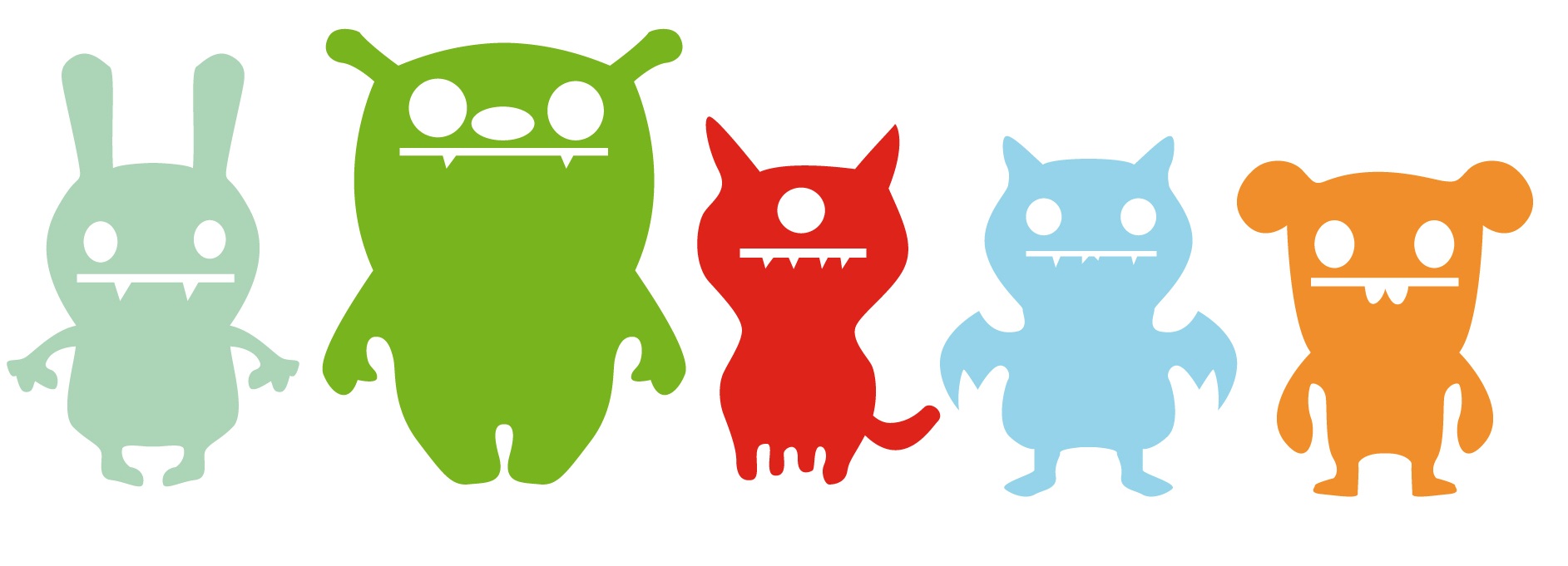 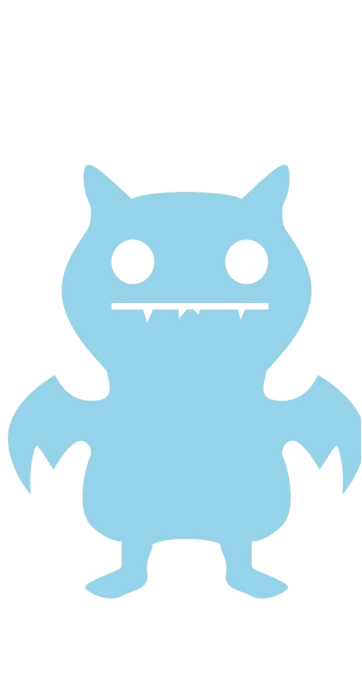 Limit animations
Remember...
When you first discovered
PowerPoint could animate
Every single letter like a 
typewriter



And it was the worst thing ever.
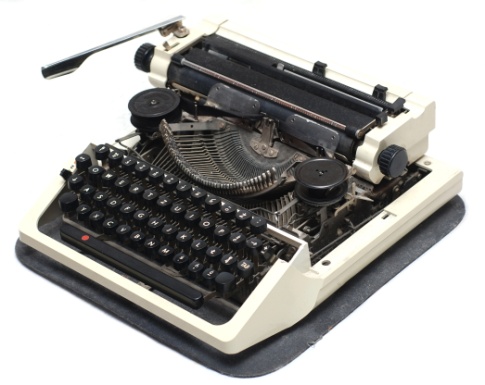 Never again!
This goes for
Transitions too!
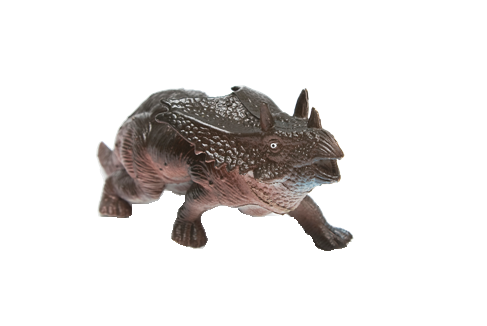 Goodbye, old friend.
Transition Tom
The point is on the slides,
Not in between them.
Step 3
I’m a racecar 
driver!
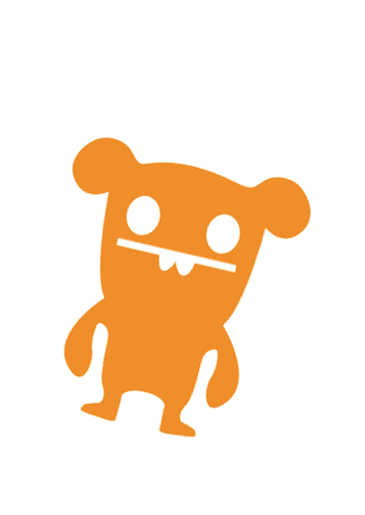 Ummm...
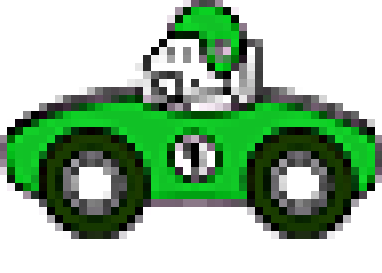 Use high Quality Pics
The higher the resolution
The better!
I’ve got a 
BILLION
pixels!!!!
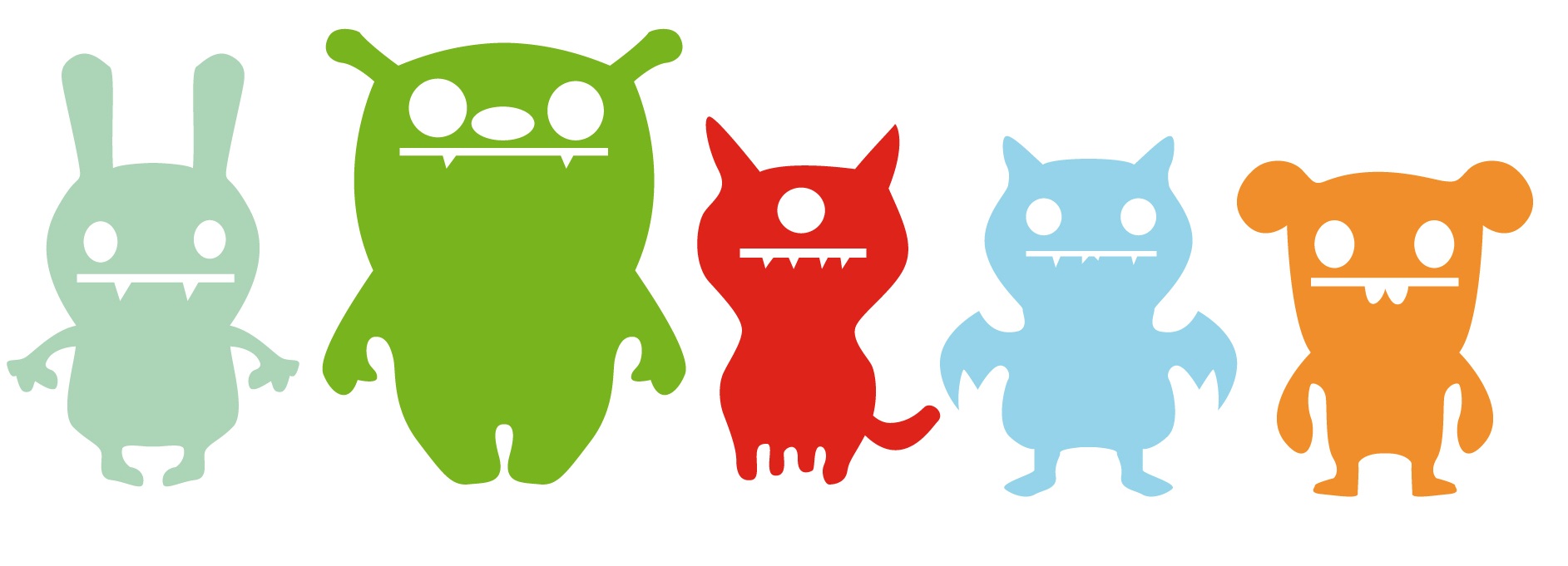 But I’m a racecar driver...
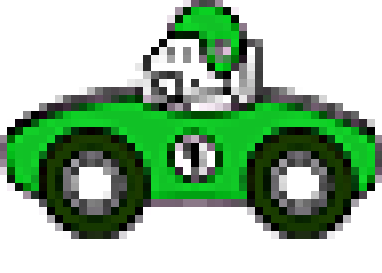 Step 4
Keep it up 
Theme team!
Almost halfway 
there!
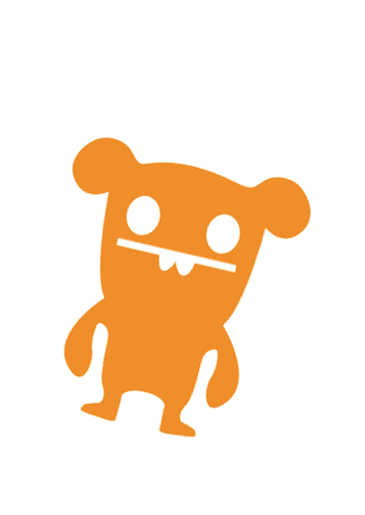 Great work so 
far guys!
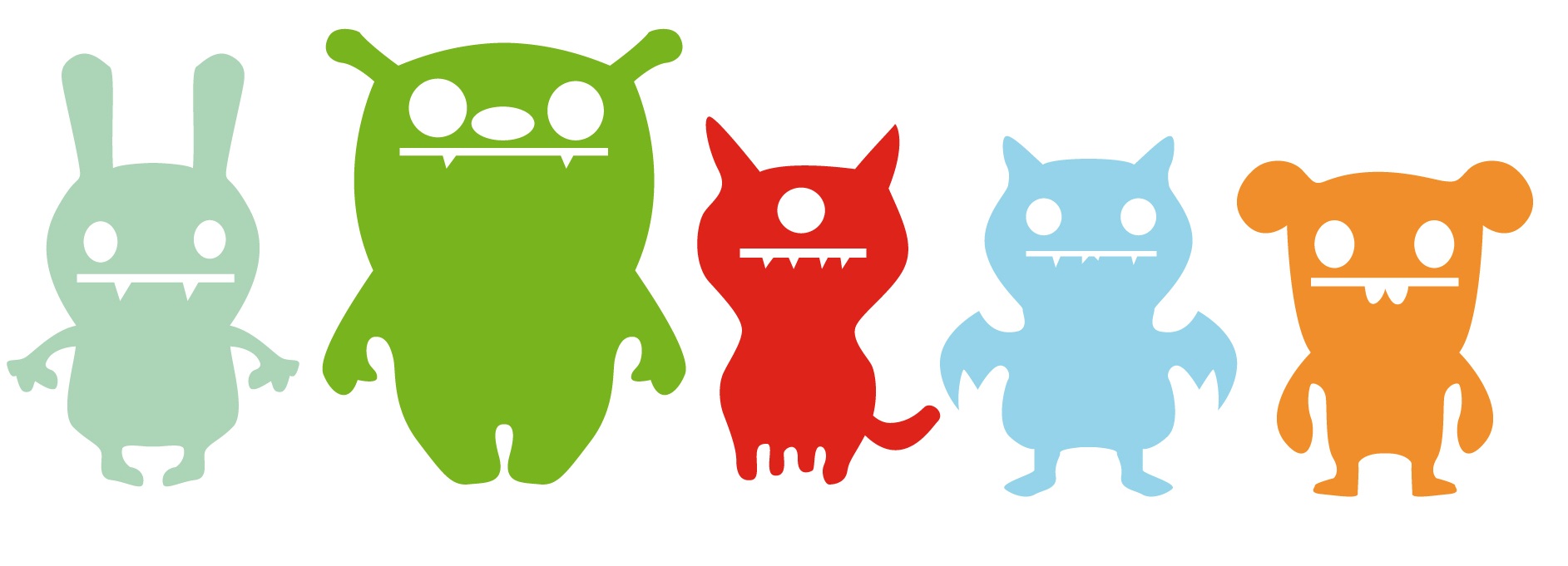 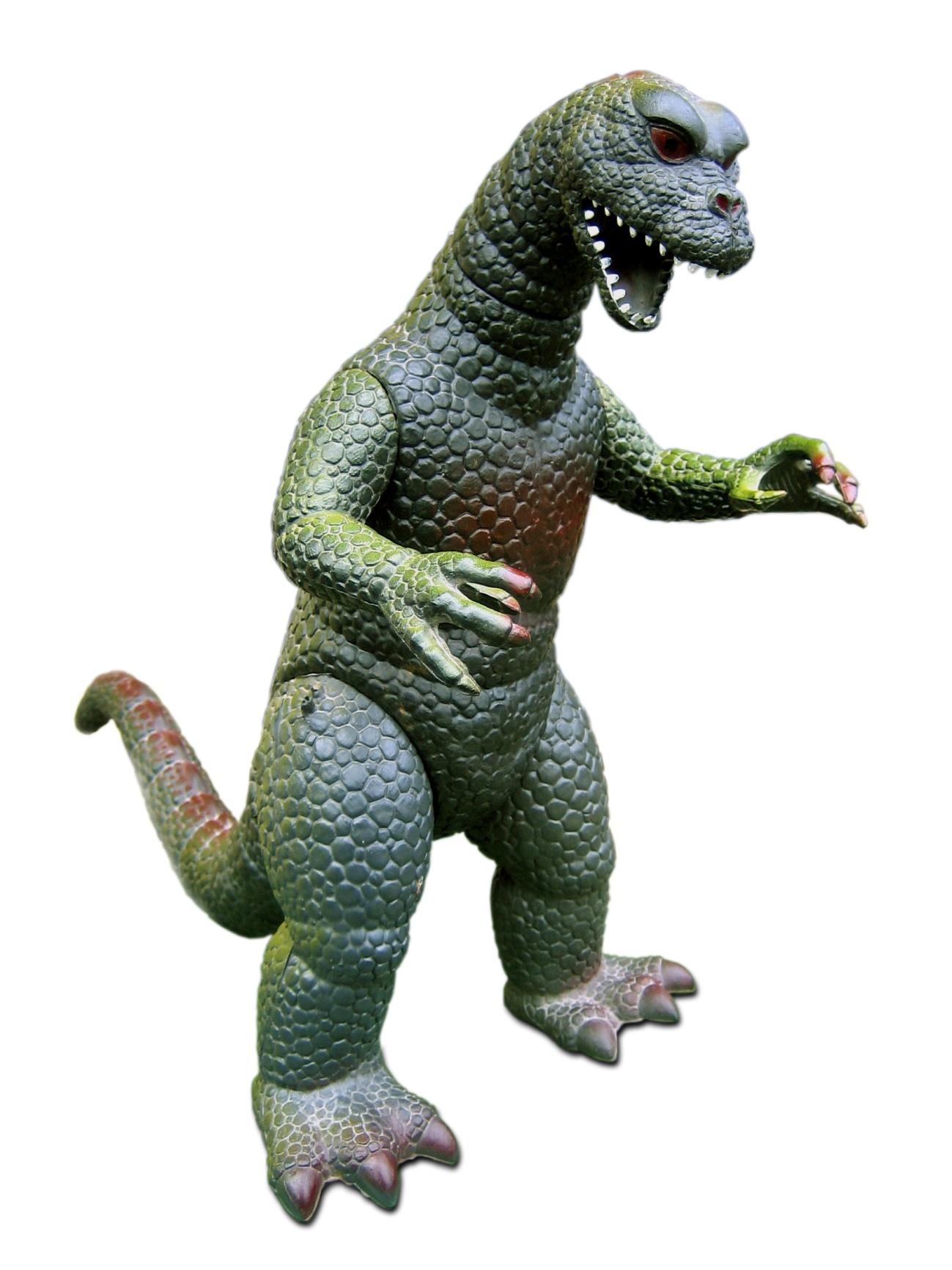 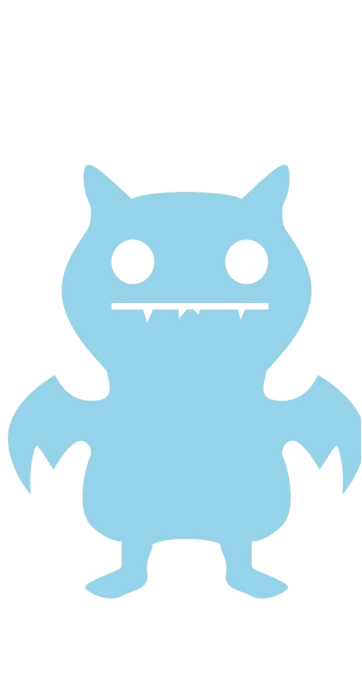 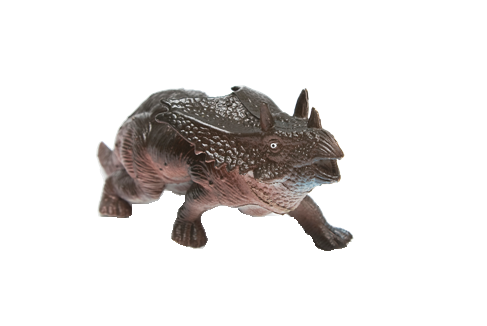 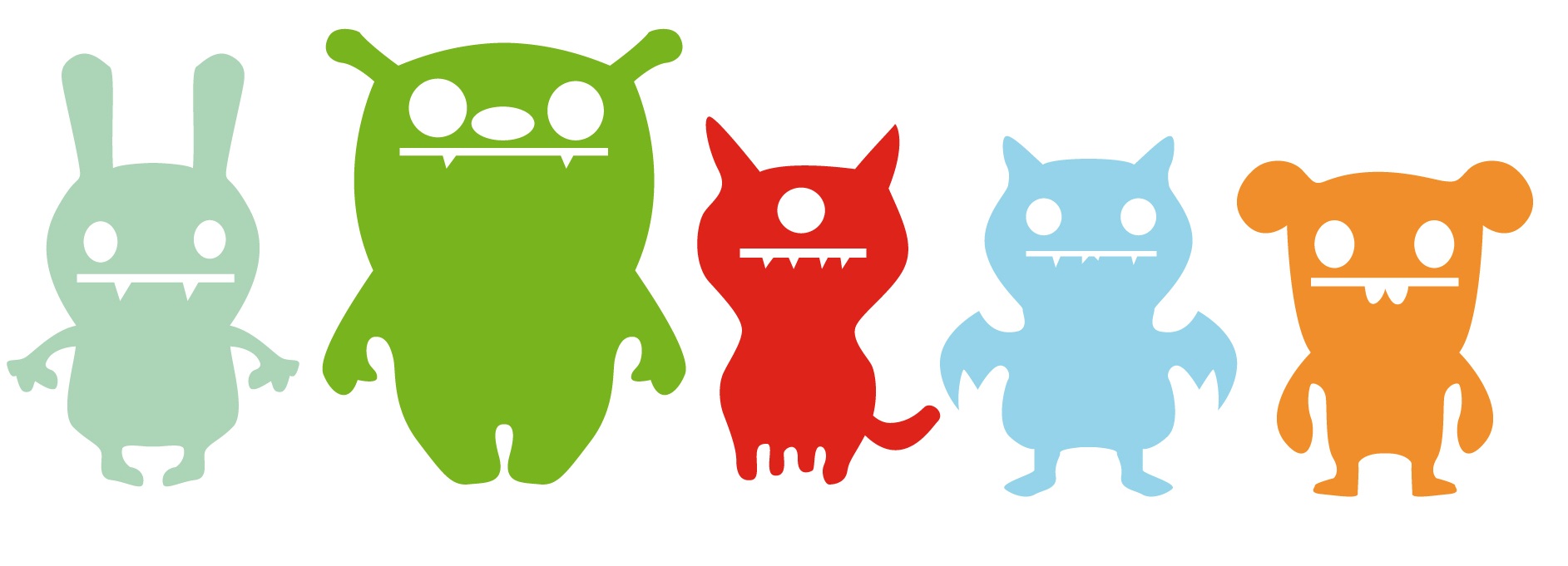 Have a theme
Don’t forget
To add some color!
We’re the
Best part!
Black & White
Is so 1998
And please...
Do NOT Use the Microsoft Themes
They are boring.
They have been used for twenty years.
They do not hold people’s attention.
You can do better!
And why all the fossil fish! 
Step 5
WinGdings, I choose you!

Not.
Jerk...
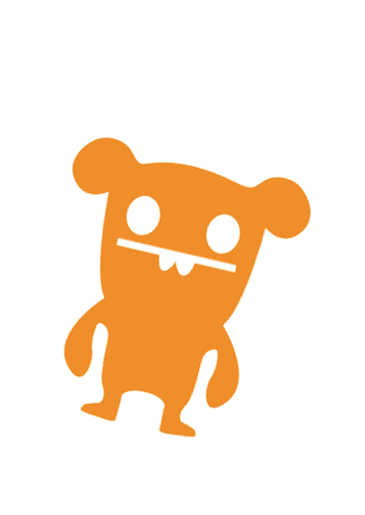 Blah bligg
Pick a good font
?
Can’t Find one
Head over to:
www.beautifulfonts.com
Click me! 
But maybe finish 
this first...
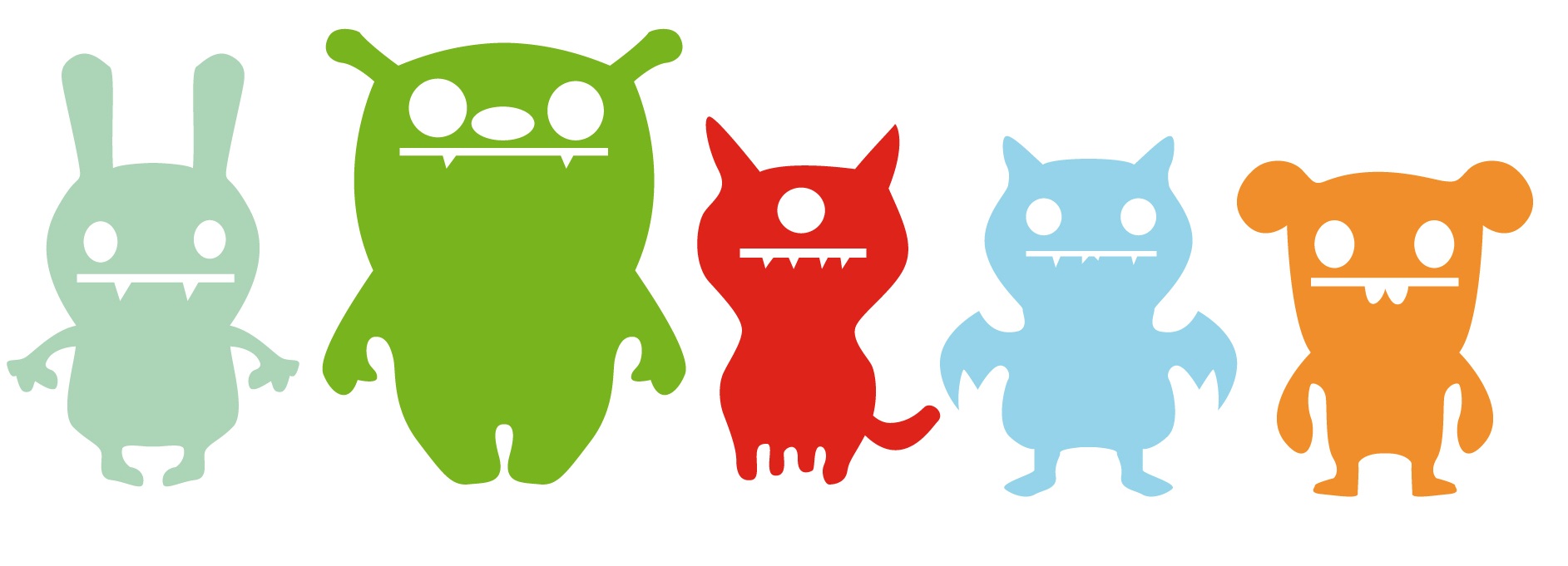 Step 6
Wow!
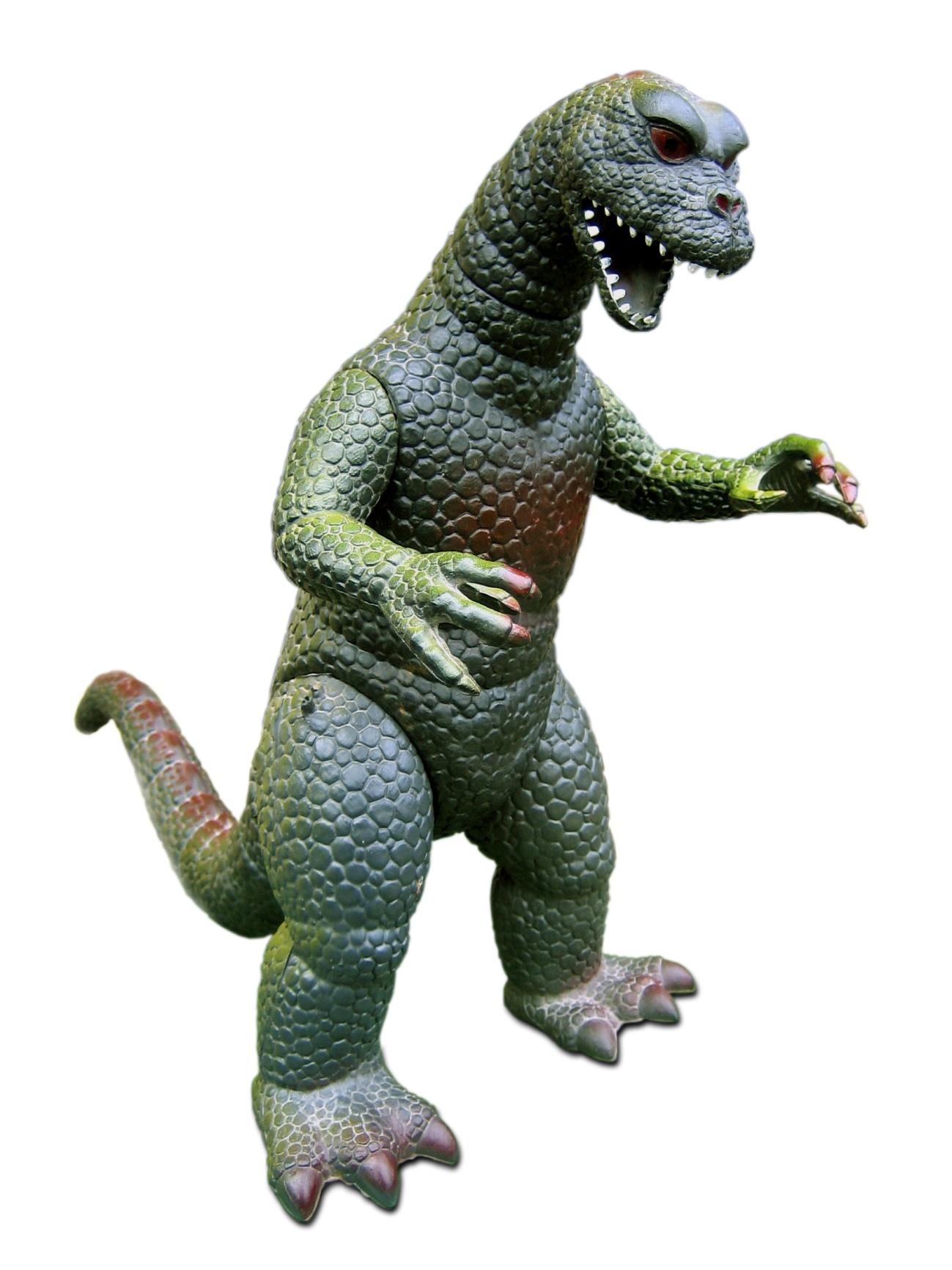 Use charts & Graphs
But Remember!
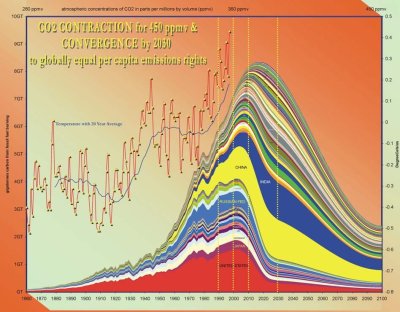 Keep it simple!
Step 7

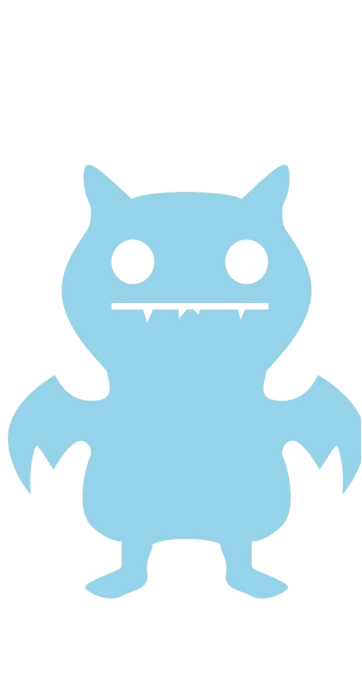 Are we not
Enough for You 
Anymore
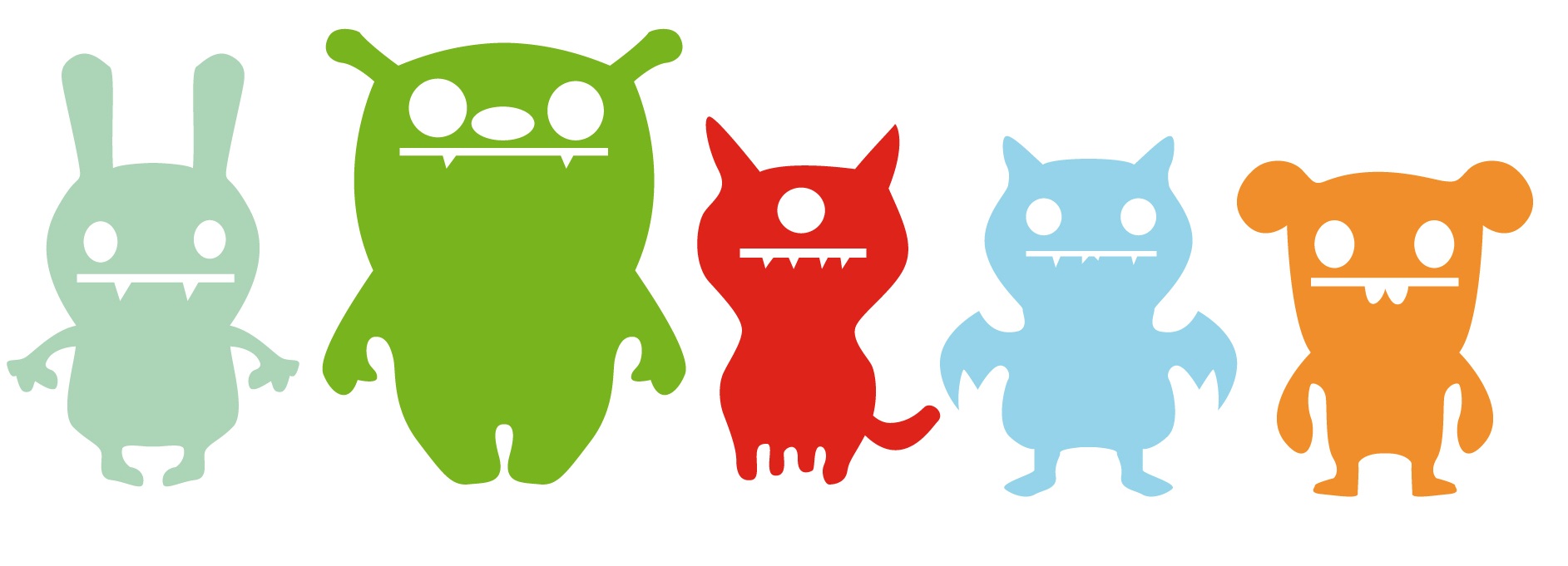 ??
Use Audio & Video
For example,
A humorous look
At PowerPoint!



And Finally!
Step 8
As you can see
On this slide...
Blah, blah blah
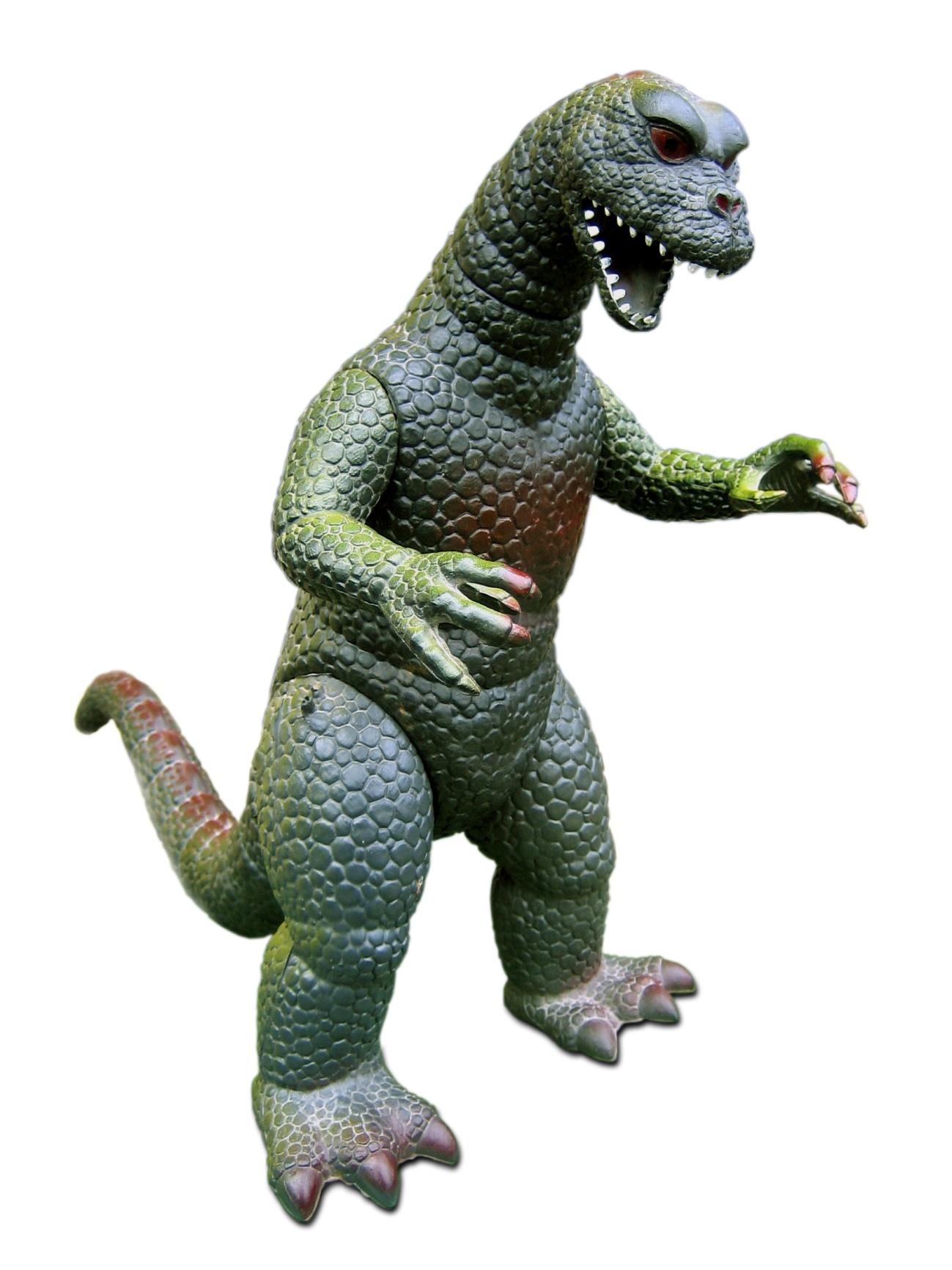 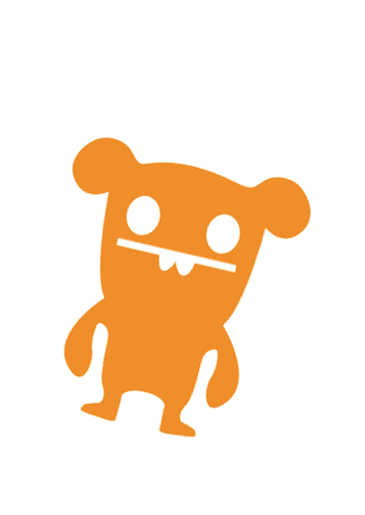 Yep... it’s even better
The 28th time. Wow.
Practice, Practice, Practice
And Then
Practice
Some more!
But Wait!
You can
Never forget...
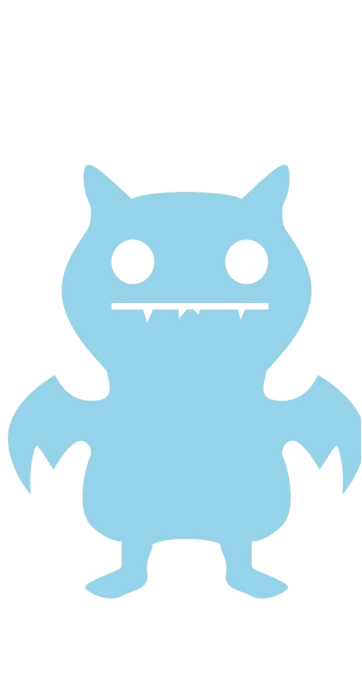 Go on...
To cite your sources!
Royalty Free Images Courtesy of Stock xchng: www.sxc.hu

Garr Reynolds Guide to Presentations: www.garreynolds.com

Teachnology PowerPoint Guide: www.teach-nology.com

ActDen PowerPoint Guide: www.actden.com
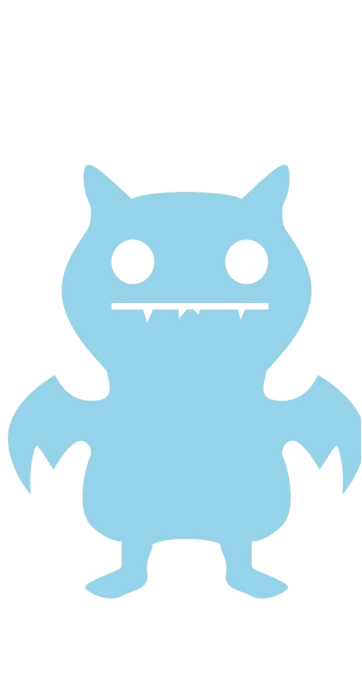 Well duh!
Thanks for
Watching!
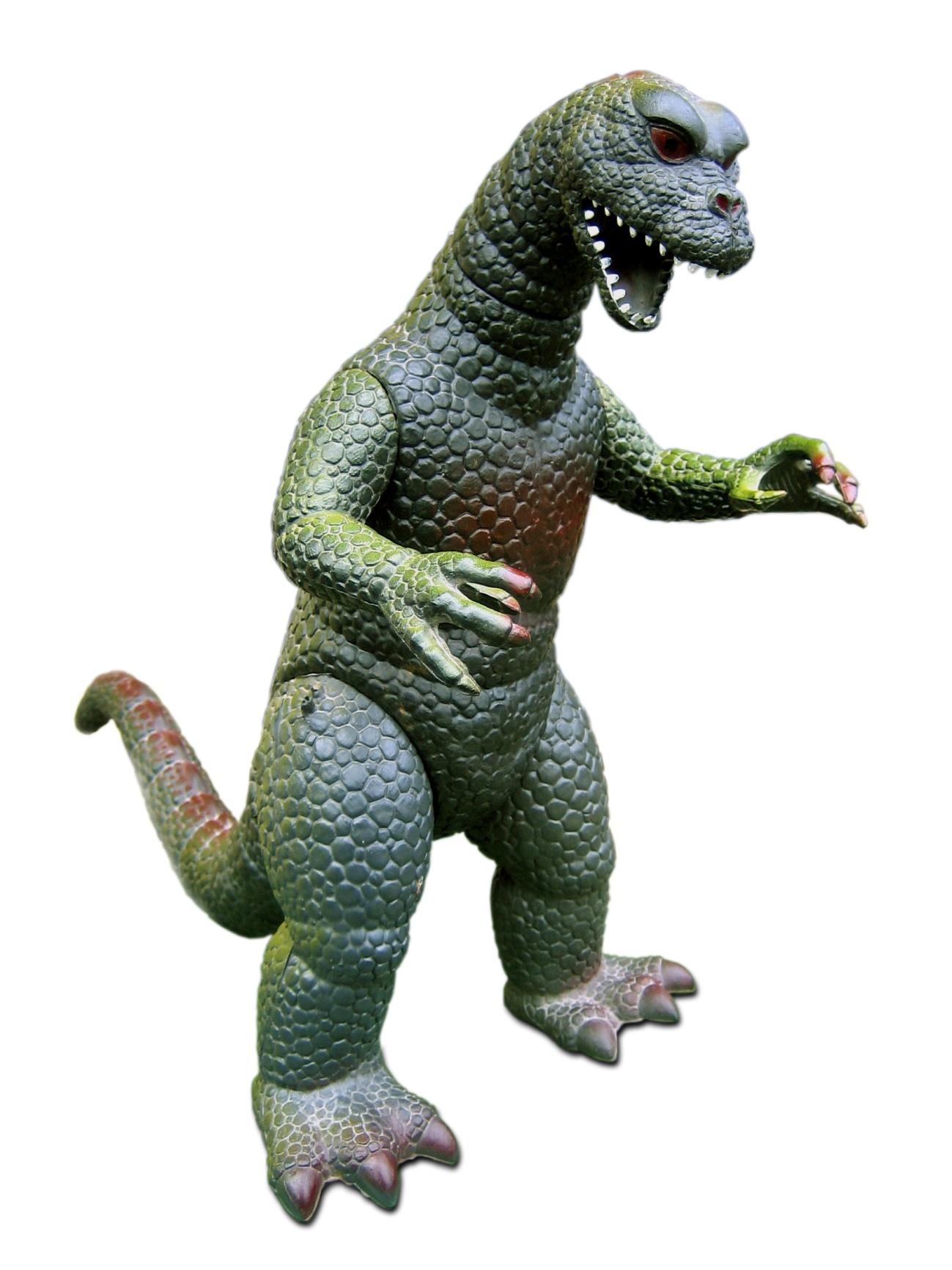 I can be reached at
Mike.karlin@Gmail.com
Adios!
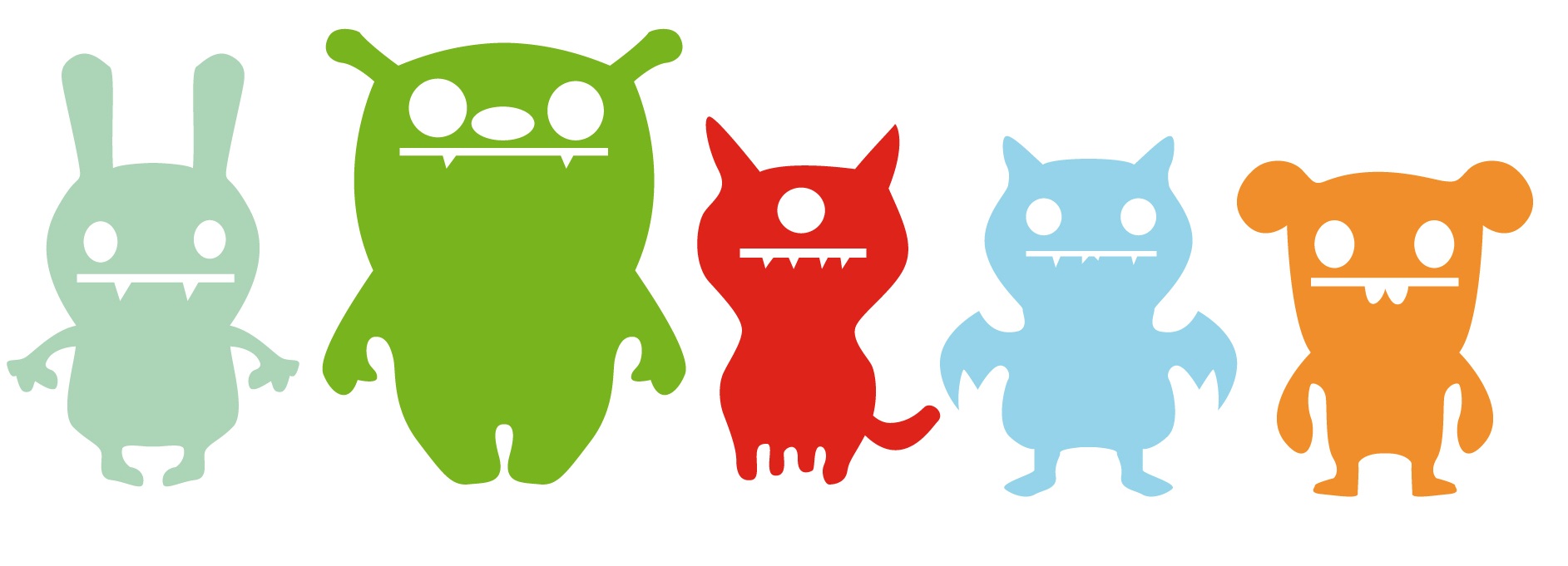